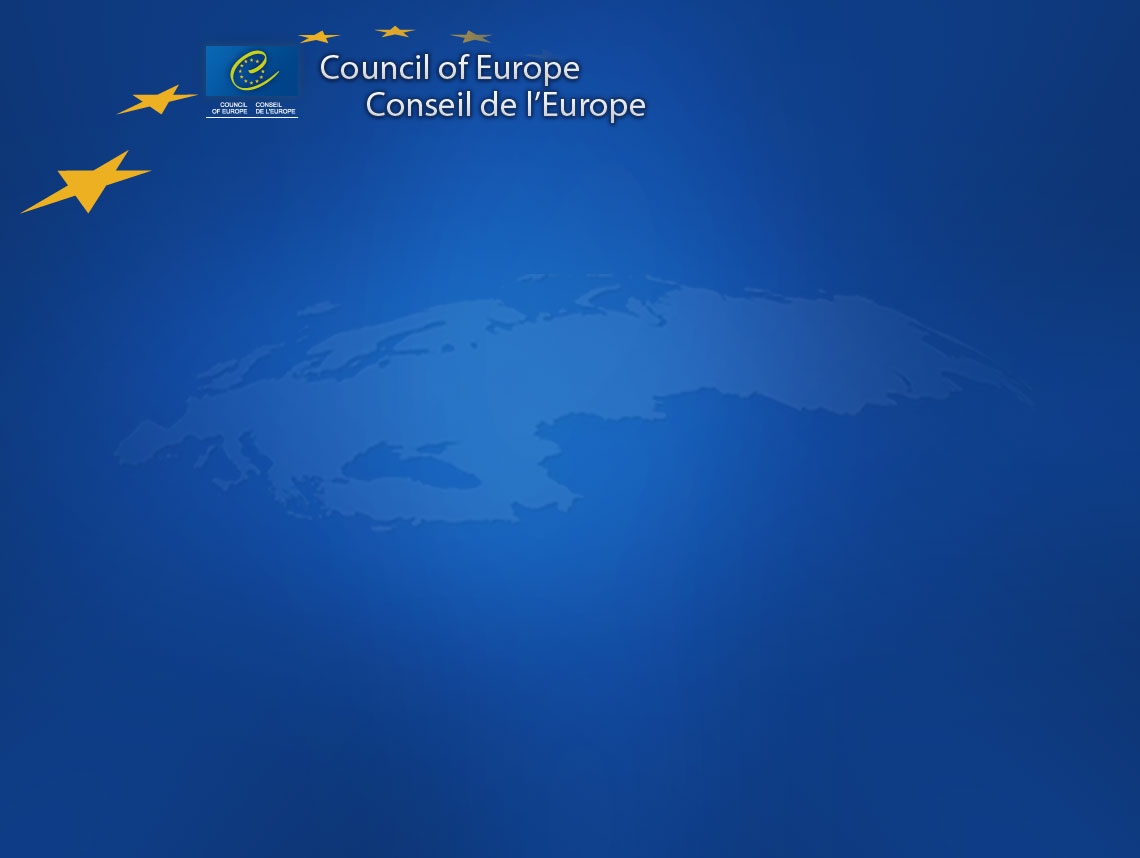 Суррогатное материнство
Вспомогательные репродуктивные технологии
Лоранс Львофф
Блок биоэтики 
Совет Европы
http://www.coe.int/bioethics
1
[Speaker Notes: Débat en français sur le choix des mots: pas neutre]
Совет Европы (СЕ)
47 государств-членов
Права человека, демократия, верховенство права
Комитет по биоэтике (DH-BIO) 
Защита прав человека в области биомедицины
представители 47 государств-членов СЕ
Наблюдатели: ВОЗ, ЮНЕСКО, ЕС, ОБСЕ
подчинено руководящему Комитету по правам Человека (CDDH)
Договорная ответственность: Конвенция о правах человека и биомедицине (Овьедская конвенция, 1997)
2
Европа
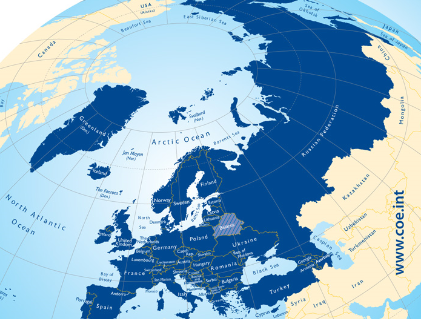 Суррогатное материнство на международном
 уровне: увеличение на 1000%
 	 в период между 2006 и 2010 годами (Предварительный 
отчет о проблемах, вытекающих из международных конвенций по вопросу суррогатного материнства,
 подготовленный Постоянным Бюро, Предварительный документ № 10 от марта 2012 года, по запросу Совета Европы в апреле по общим вопросам и политике Конференции)
Серьезные различия на законодательном уровне
Продолжающиеся дебаты во многих странах
Законопроекты во многих странах

Сложности на межправительственном уровне
Основные спорные моменты:
использование матерей, вынашивающих детей
статус детей, рожденных при помощи суррогатного материнства
3
Межправительственные организации
Европейский Союз
	Европейский Парламент - декабрь 2015 
Годовой отчет по правам человека и демократии в мире 2014 года о политике Европейского Союза
114 « осуждает практику суррогатных матерей, которая посягает на человеческое достоинство женщины в ее теле, и ее репродуктивной функции, используемых в качестве товара ; считает, что практика суррогатного материнства, которая включает в себя системы воспроизводства и использования человеческого тела для получения финансовой или иной прибыли, в частности, в случае уязвимых групп женского населения в развивающихся странах, запрещена и рассматривается как особо важный вопрос, подлежащий рассмотрению в срочном порядке в рамках инструментов защиты прав человека».

Суд ЕС - 2013
Дела C-167/12 C. D. / S.T. и C-363/12 Z. / A Government Department and the Board of Management of a Community School
« …право Союза не предусматривает для суррогатных матерей право на оплачиваемый отпуск, эквивалентное отпуску по беременности и родам или отпуску в связи с усыновлением»
4
Межправительственные организации
Совет Европы
Межправительственные комитеты 
Принцип, закрепленный в докладе Комитета Ad Hoc экспертов по прогрессу в сфере биомедицинских наук (CAHBI, 1989)
Никакой вспомогательной репродуктивной технологии для суррогатного материнства
Ни на какой договор или соглашение нельзя ссылаться в нормах права
Всякая посредническая деятельность запрещена
Исключения, закрепленные национальным правом для применения вспомогательной репродуктивной технологии для суррогатного материнства 
Никакого материального вознаграждения для суррогатной матери
Суррогатная мать может принять решение оставить ребенка

Проект рекомендаций по правам и юридическому статусу детей и родительских обязанностей (в 2010 году – Не принят)
Парламентская ассамблея
«О признании и регулировании суррогатного материнства, как альтернативы бесплодию» ( 2005 – докладчик Г-н Хэнкок, Соединенное Королевство – Не принят))
« Права человека и этические вопросы, связанные с суррогатным материнством» (2015 – докладчик Г-жа де Сюттер (Бельгия), не принят)
5
Ситуация в государствах-членах Совета Европы
Анкета/опрос по суррогатному материнству
Актуализация опроса в 2005 году
новые вопросы 

Ответы 27 государств-членов
Взгляд на ситуацию в целом
Национальное законодательство
Суррогатное материнство на международном уровне - Усыновление
6
[Speaker Notes: Andorre, Autriche, Belgique, Bosnie-Herzégovine, Croatie, Chypre, Danemark, Finlande, France, Georgie, Allemagne, Hongrie, Islande, Italie, Irlande, Luxembourg, Montenegro, NL, Norvège, Portugal, Roumanie, San Marin, Espagne, Suède, CH, Turquie, UK
(dont 18 membres de l’UE en comptant UK)]
Законодательство
Очень мало специализированных законов
«Специфические» положения (16 государств)
Вспомогательная репродуктивная технология 
Здравоохранение
Защита эмбриона
Генетическая целостность
Усыновление
Уголовный кодекс – Гражданский кодекс

Общее положение
Запрет использования человеческого тела и его частей в качестве источников извлечения прибыли (Статья 21 – Овьедская конвенция
Законопроект
законопроекты / пересмотр законов (5 государств)
7
Законодательство
Определение суррогатного материнства (9 государств)
Беременность при помощи третьего лица
Намерение отдать ребенка
Соглашение до начала периода беременности
Отказ от усыновления
Ссылка на генетическую связь
Ссылка на «договоренность»/соглашение
8
Законодательство
Различие между коммерческим и безвозмездным суррогатным материнством
Запрет любой формы суррогатного материнства (15 государств)
Установленный
De facto
Запрет только коммерческого суррогатного материнства  (6 государств)
Установленный
De facto

Никаких запретов (5 государств)
9
Критерии доступности
Медицинские критерии (4 государства)
Другие критерии (1 государство)

Суррогатные матери также являются донорами яйцеклеток (3 государства)
(PPA) Суррогатное материнство / Вспомогательная репродуктивная технология

Реклама: Запрещена

Вознаграждение посредников: запрещено
10
Уголовное преследование
Суррогатная мать (6 государств)

Родители (5 государств)

Доноры репродуктивных клеток (6 государств)

Посредник (13 государств)

Знание незаконных практик: нет (да в 2 государствах)
11
Усыновление
Родители по закону
Мать:
Женщина, которая родила ребенка
Генетическая мать (исключения в 2 государствах) 
Усыновление - Передача родительских обязанностей
Отец:
Муж женщины, которая родила ребенка
Генетический отец при наличии биологической связи
Усыновление – Передача родительских обязанностей
12
Передача права на усыновление
Механизмы существуют в 16 государствах
Усыновление (после отказа от своих прав суррогатной матери, а также, если необходимо, ее мужа)
Решение суда: « parental order » (Великобритания)
Необходимость биологической связи для установления усыновления 
Сомнения в случае международного суррогатного материнства
Международное суррогатное материнство – Транскрипция свидетельства о рождении
Выше всего стоит интерес ребенка
Только в случае решения суда 
Биологическая связь
Достоверность в том, что касается матери
13
Межправительственные организации
Совет Европы
Европейский Суд по правам человека
NB. Дела, связанные с усыновлением 
Mennesson против Франции (жалоба 65192/11)
Labassee против Франции (жалоба 65941/11)
(2014) Нарушение прав детей (заявителей) на защиту частной жизни (ст. 8)

Paradiso et Campanelli против Италии (жалоба 25358/12)
(2015) Постановление Палаты: нарушение статьи 8
Обжалование в Большой Палате
(2017) Постановление Большой Палаты: отсутствует нарушение статьи 8
Foulon et Bouvet против Франции (жалобы 9063/14 и 10410/14)
(2016) Нарушение прав детей на защиту частной жизни (ст. 8)
14
Дебаты – Проект закона
Дебаты: в подавляющем большинстве государств
международное суррогатное материнство
регулирование

Проект закона (5 государств)
15
Выводы
Отсутствие документа, имеющего обязательную силу, на международном уровне (принципы CAHBI, 1989)
Очень неравномерная ситуация в отношении законодательного регулирование  
Запрет любой формы суррогатного материнства (большинство) или только коммерческого суррогатного материнства
Мало законов/специальных положений
Юридический пробел
Условия доступности суррогатного материнства
Урегулирование посредников (?)
Скорее суррогатное материнство, нежели медикаментозное деторождение
Предмет дебатов – Законопроекты
Международное суррогатное материнство: признание усыновления 
Работа в рамках Гаагской конференции по международному праву
Трудности, связанные с юридическим признанием усыновления/гражданства/ответственности родителей впринимающих государствах
Анализ выполнимости
Предложенная тема: Двустороннее сотрудничество между затронутыми государствами (форма усыновления – Минимальные гарантии и принцип признания)
16
laurence.lwoff@coe.int
www.coe.int/bioethics